Installation of New Inflector Cold Mass:  The Concept
Del Allspach, Hogan Nguyen, PPD
June 24th 2016
2 Major Steps
Extracting the Inflector Cryostat from Magnet Gap

To Be Performed Primarily by PPD Staff

Swapping the Inflector Cold Mass

To Be Performed Primarily by TD Staff
Extracting the Inflector Cryostat From Magnet Gap
PPD Staff will be doing this step in Fall 2016 
but in REVERSE

All the Tooling are essentially in Place

This Step is essentially known
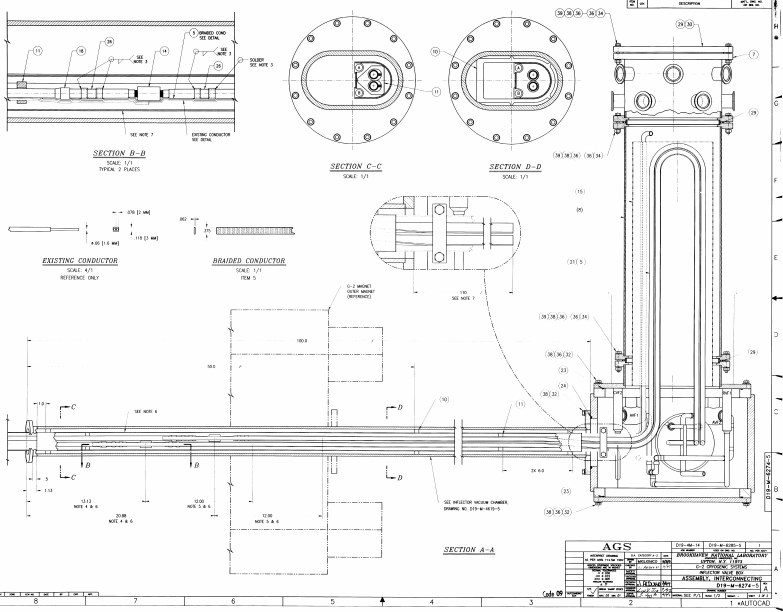 Lead
Can and
Valve 
Box
To Inflector
Magnet
Magnet Yoke
Perform `Cut’ thru the service
Line
`Cutting’ Thru Service Line
Cut Thru Vacuum Jacket

Remove MLI and Kapton

Disconnect Instrumentation Cables

Unsolder Superconductors 
(To be done by TD Staff  in E. Barzi’s Group)
Result Would Look Something Like This
Rutherford Cable 
Super Conductor
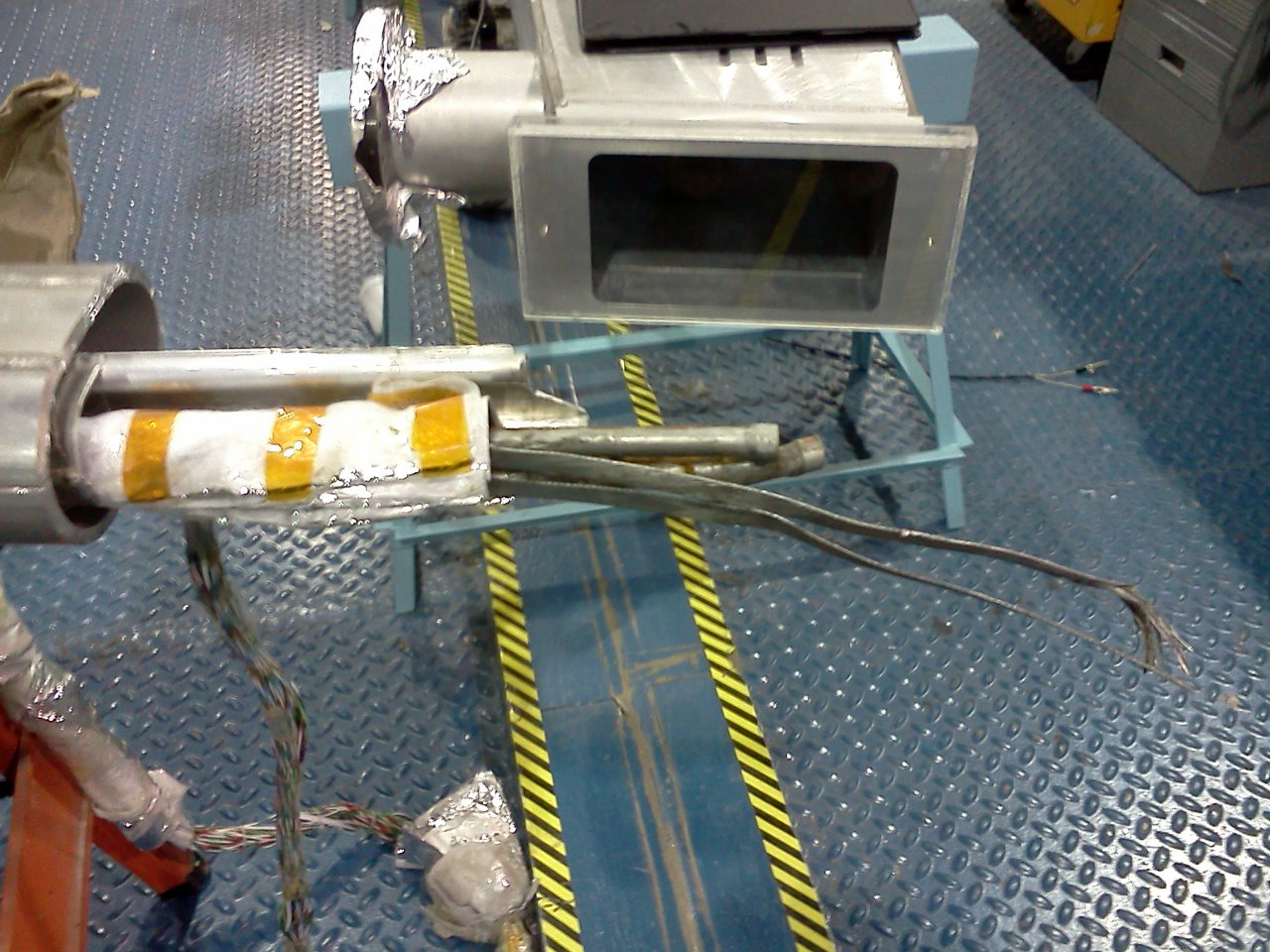 5K LHe  Super
Conductor
Cooling Lines
50K He Gas Heat 
Shield Cooling Lines
To Lead Box
And Valve Box
Cryogenic 
Instrumentation Cables
6
Super Conductors in the Inflector Service Line
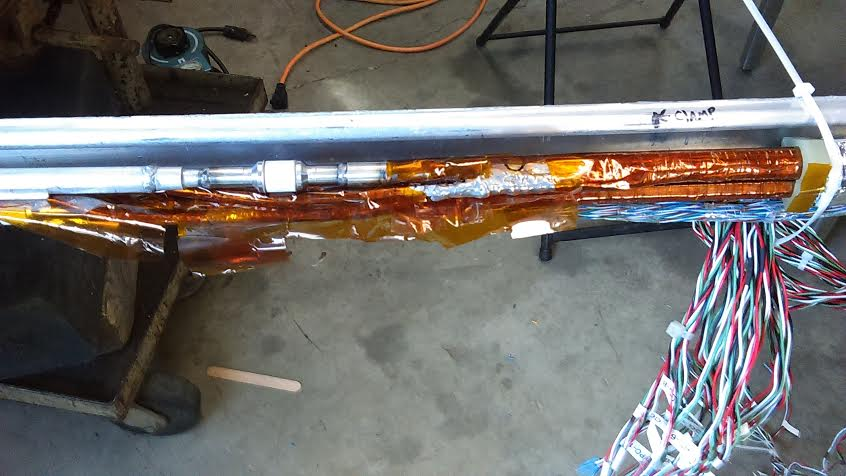 Super Conductors in the Service Line (Part 1)
Electrical 
Isolator
Aluminum D-Tube Cooling
Copper Cooling Tube
Heavily Soldered Region
A Pair of Aluminum-Stabilized
Super Conductor, wrapped with
Aluminum strips and soldered
THE ALUMINUM SC IS NOT
ACID-ETCHED.
Rutherford
Cable
Continue Next Page
Super Conductors in the Service Line (Part 2)
Perform Unsolder HERE
Rutherford Cable
Rutherford Cable
Cu cooling tube
To Lead/Valve Box
To Previous Page
9
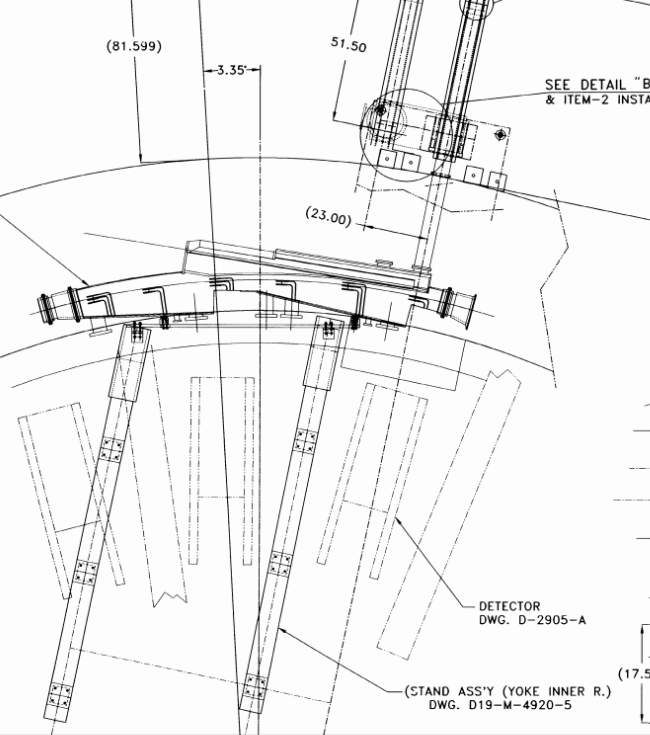 Slide Chamber Out from Magnet Gap Using the Rail System
Many detailed preparation steps related to the vacuum System and magnetic field system are omitted for Clarity
Rails
Rails
Slide out
On Rails
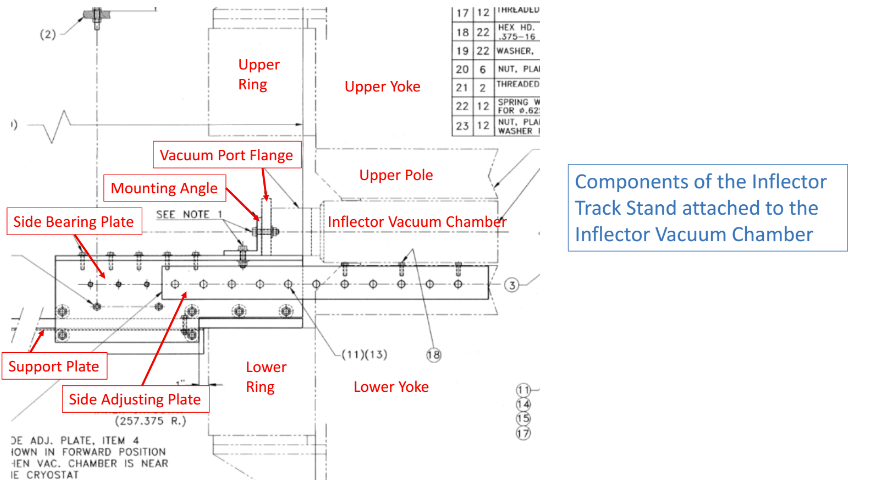 Sliding Rail Details
Swapping the Cold Mass
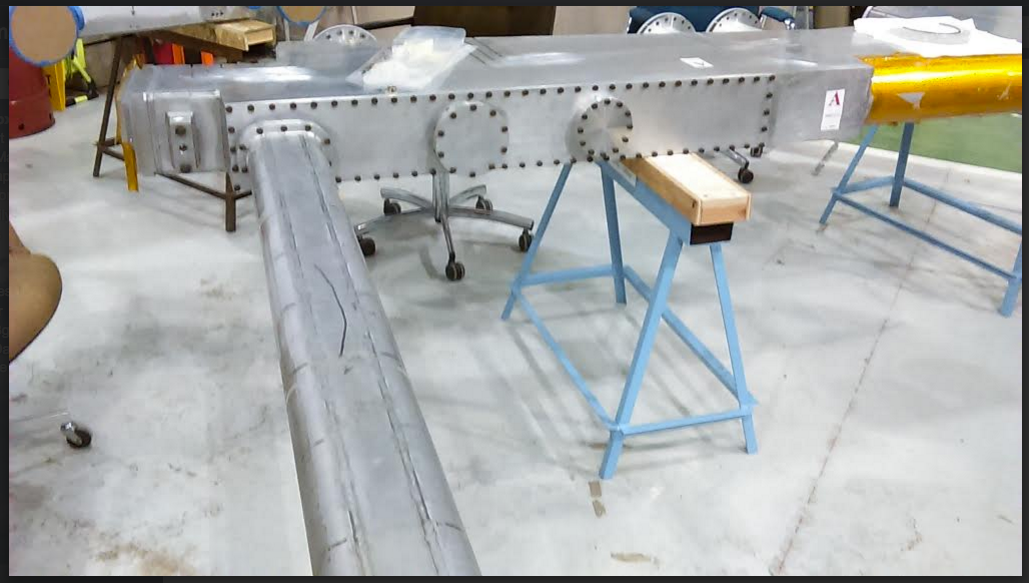 Access Panel to Remove 
The Cold Mass
Note:  We have never removed this access panel since it would change the inflector alignment.  So we rely on (limited) drawings of the interior and guidance from BNL.
Remove the Cold Mass Alignment Screw
Downstream
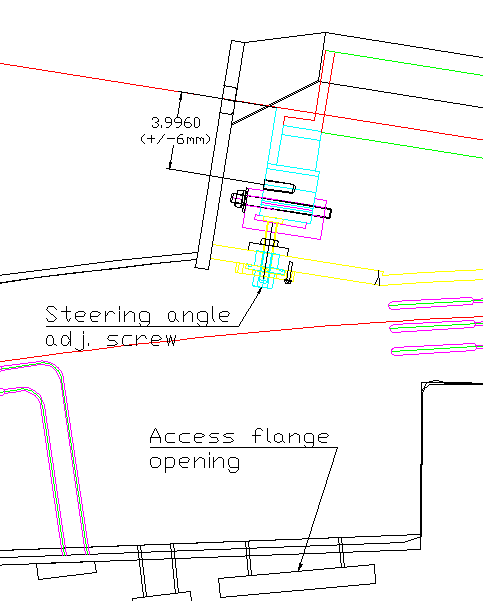 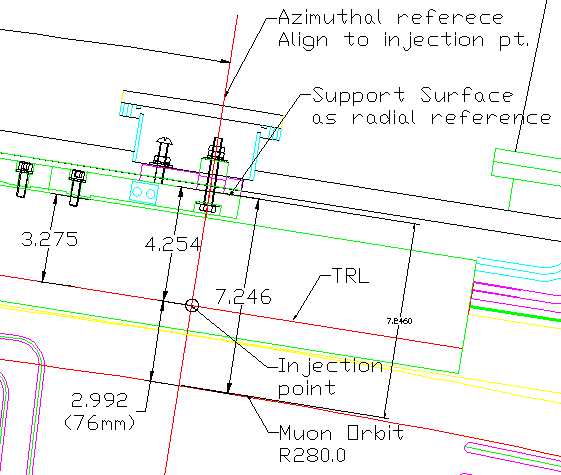 Upstream
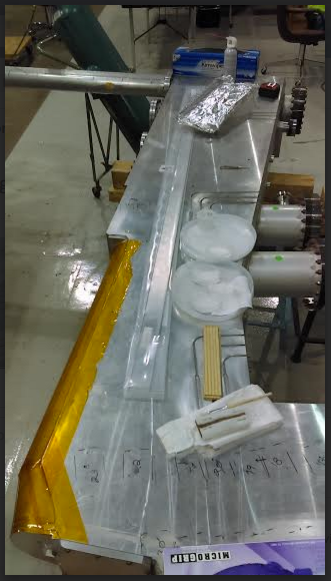 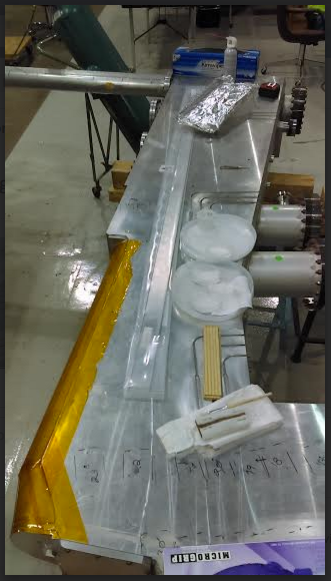 Extract
Pivot
Remarks
We have limited drawings of how the Cold Mass is supported Off the Cryostat.  

Emails from Chien Pai at BNL indicates:

         Upstream End:   Cold Mass is Cantilevered Off of G10 Support Blocks sitting on Teflon Slide

         Down Stream End:  Cold Mass is Cantilevered Off of G10 Supports bolted to an access port
Upstream Support Block
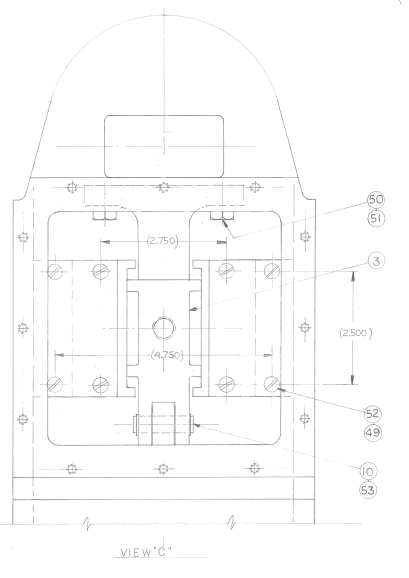 Support Bolts
Upstream Window
Cold
Mass
Upstream Block
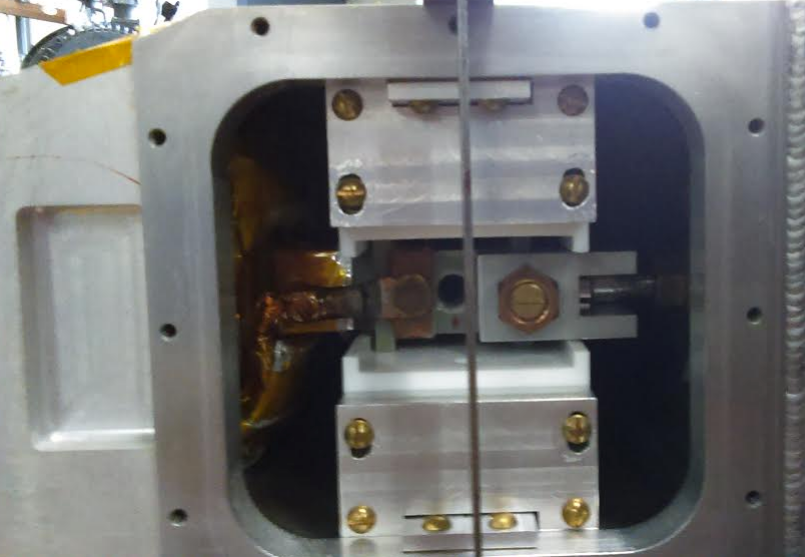 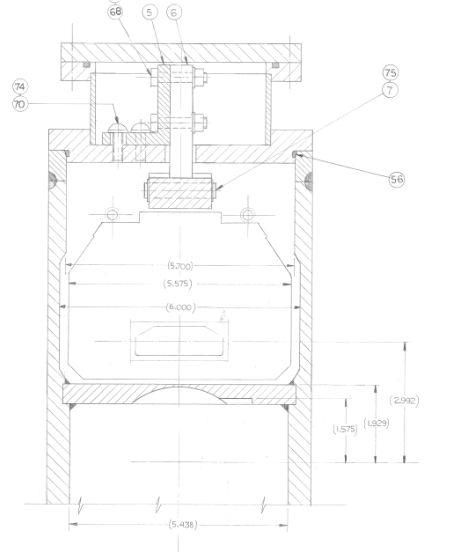 Pivot Point
Down Stream Support
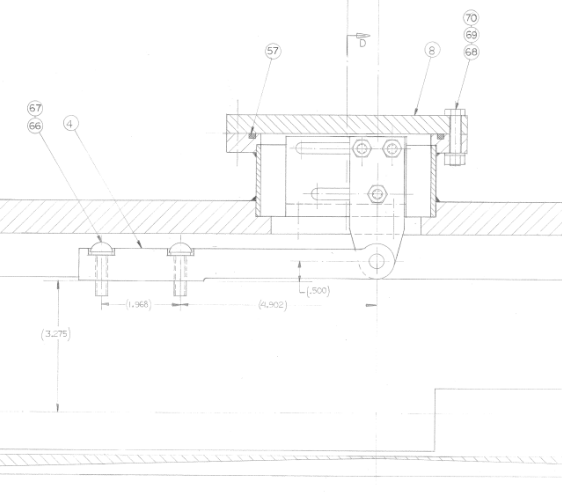 Sliding Adjustment
Support Bolts
Pivot Point
Down Stream Support
Summary
There are many Superconductor Splices in the service line.   New Windings made by TD will have to be soldered to existing Rutherford Cable SC.
 
The Steps to extract the Inflector Cryostat should be straight forward.   PPD Staff is doing the Reverse Step this Fall.

There is limited information on how the Cold mass is supported.   However, we feel that there is sufficient experience and expertise to figure this out.